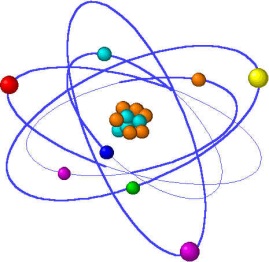 Lecture 5
Protein Structure
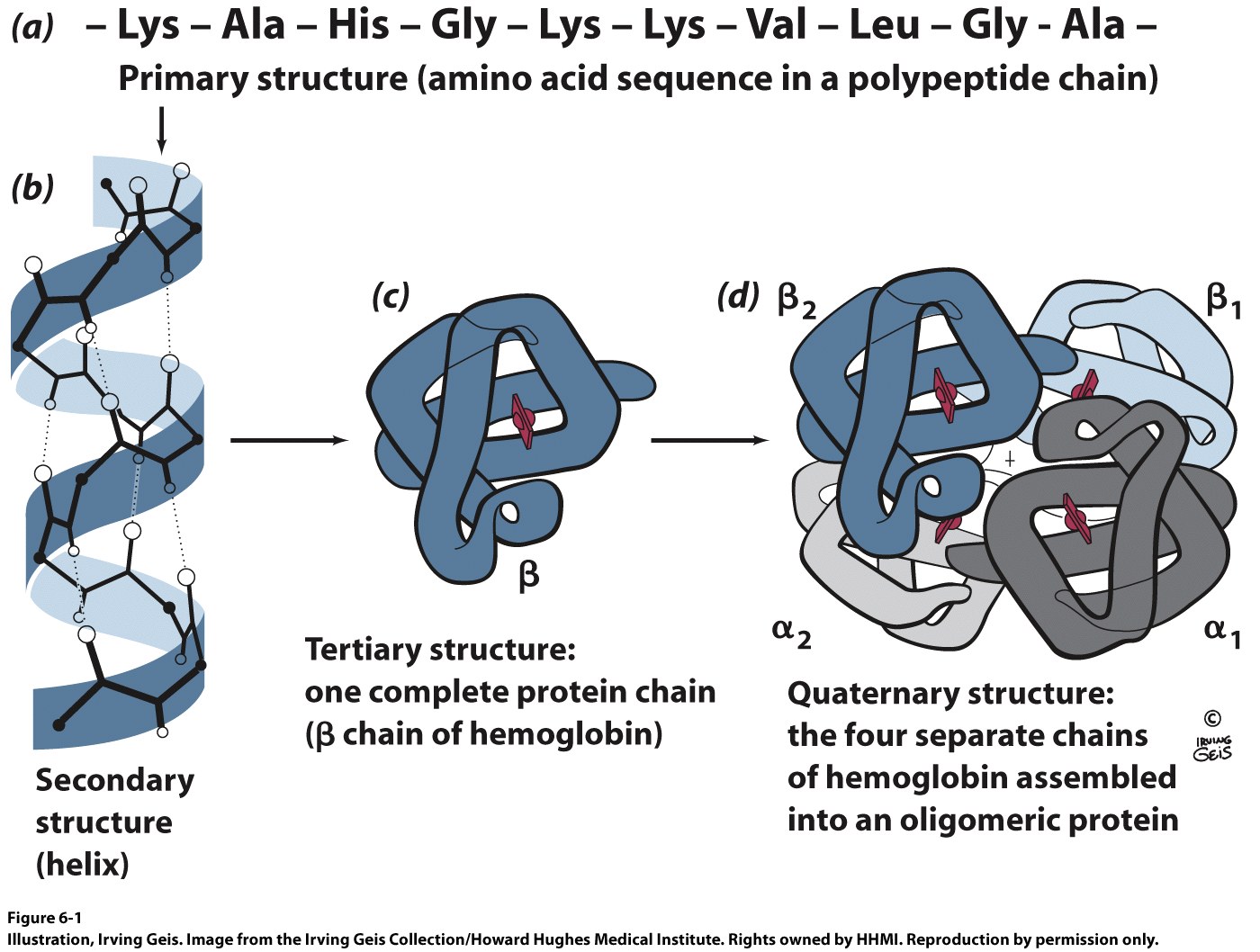 1
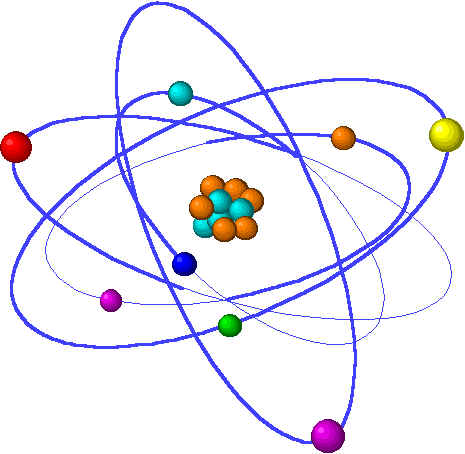 Protein Chains are Polymers of Amino Acids
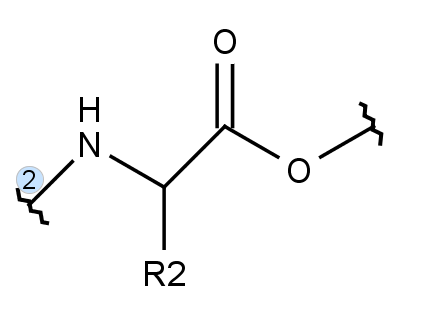 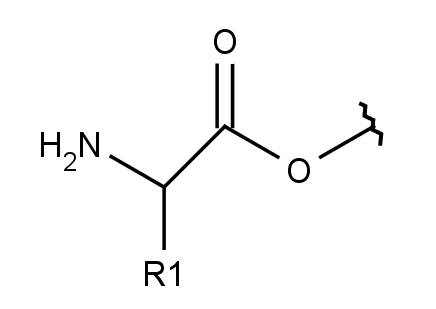 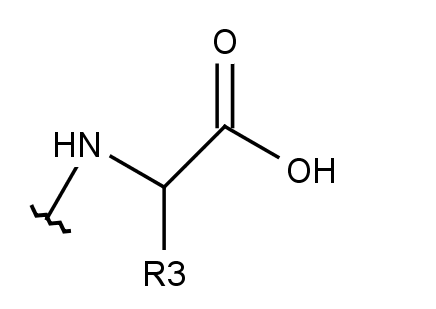 2
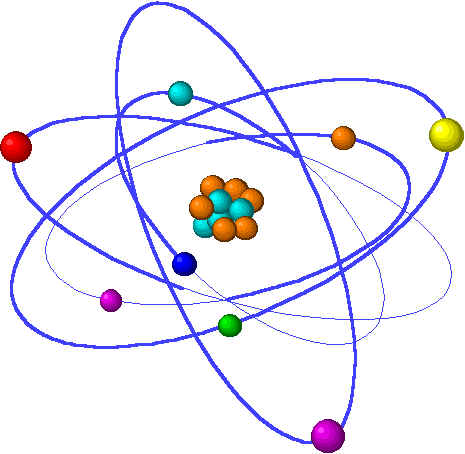 Isoelectric Point
The pH at which a zwitterion carries no net charge
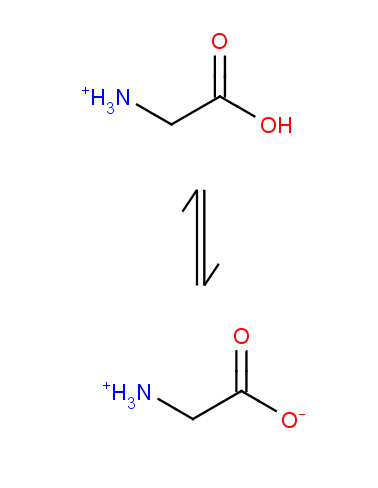 (NH3CH2CO2H)+ + H2O ⇌ (NH3CH2CO2) + H3O+	pKa = 2.34
(NH3CH2CO2) + H2O ⇌ (NH2CH2CO2)- + H3O+ 	pKa = 9.69
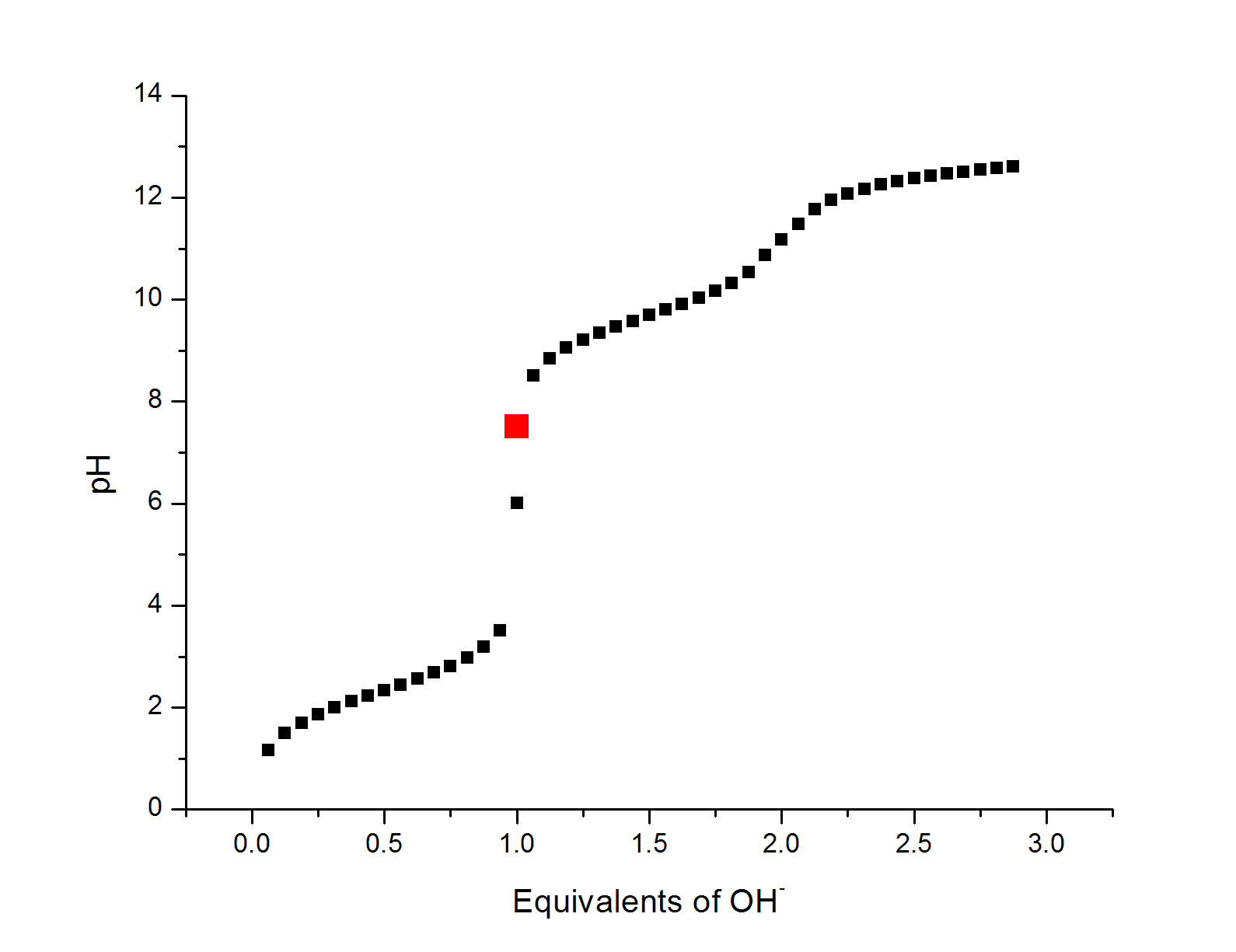 C
pKa,1
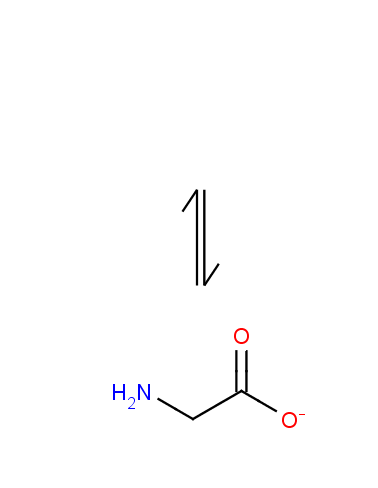 Expected pH @ equivalence for HA with pKa = 2.34
pKa,1
Actual pH @ equivalence for glycine
pKa,2
3
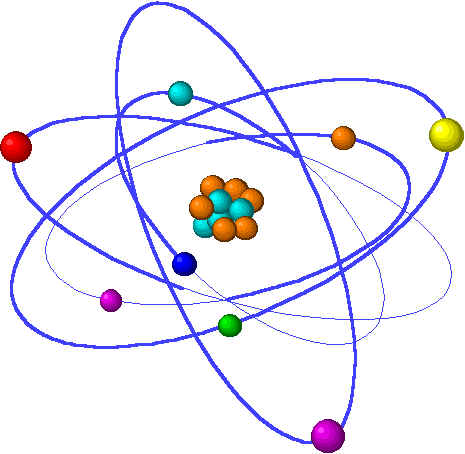 Isoelectric Point
The pH at which a zwitterion carries no net charge
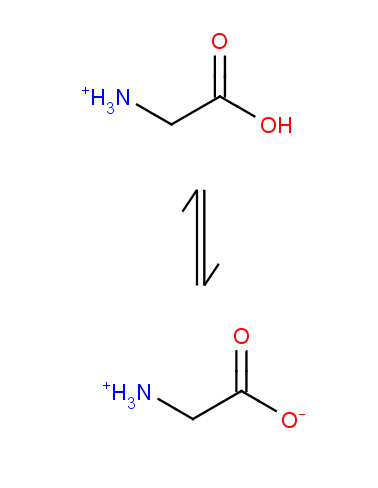 (NH3CH2CO2H)+ + H2O ⇌ (NH3CH2CO2) + H3O+	pKa = 2.34
(NH3CH2CO2) + H2O ⇌ (NH2CH2CO2)- + H3O+ 	pKa = 9.69
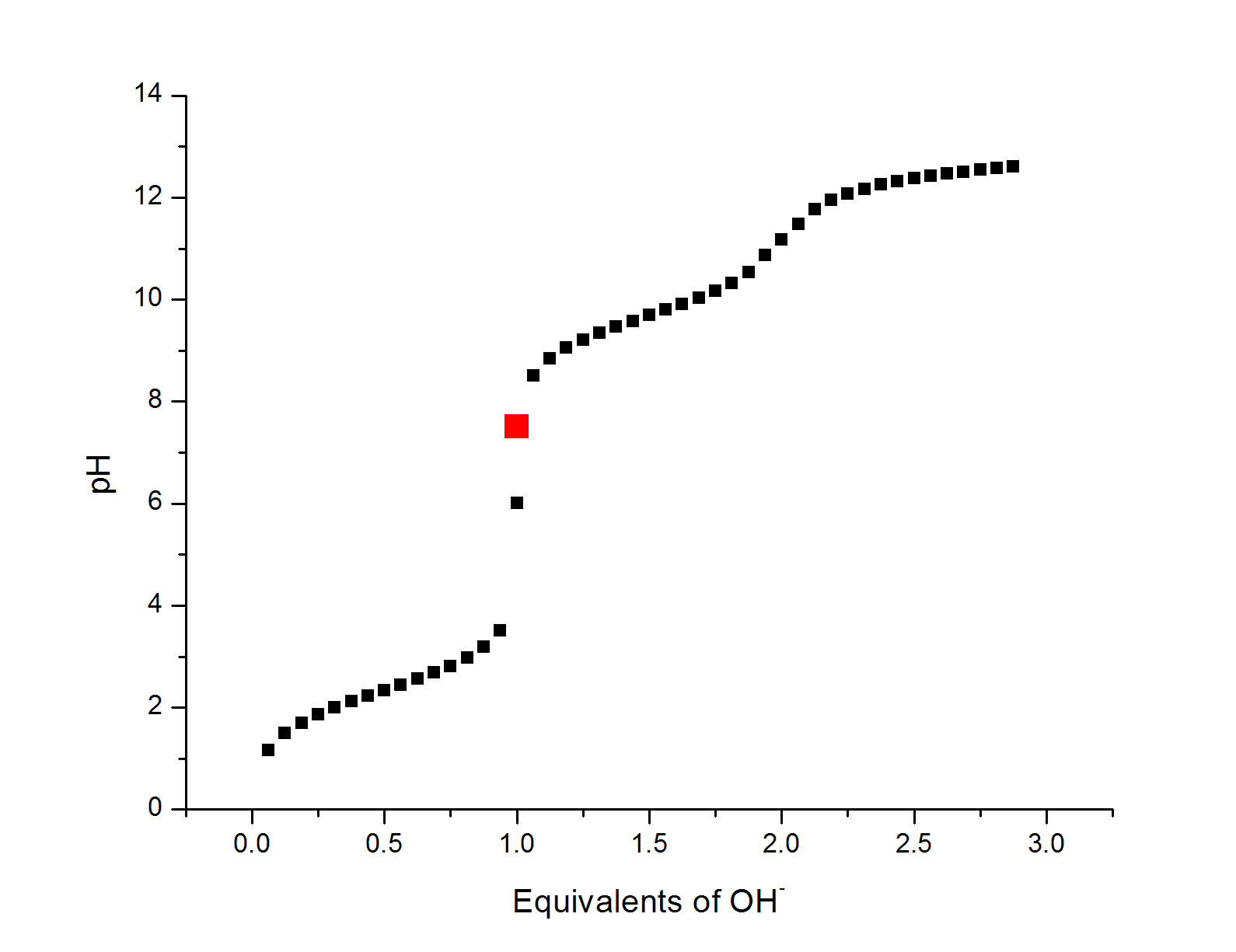 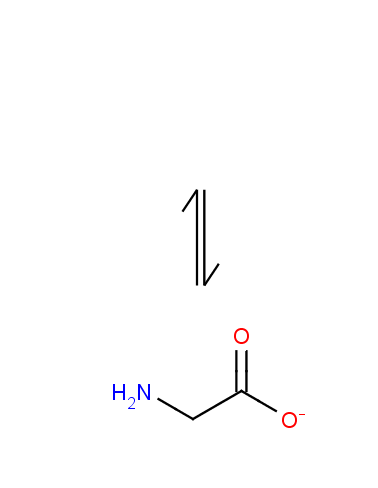 4
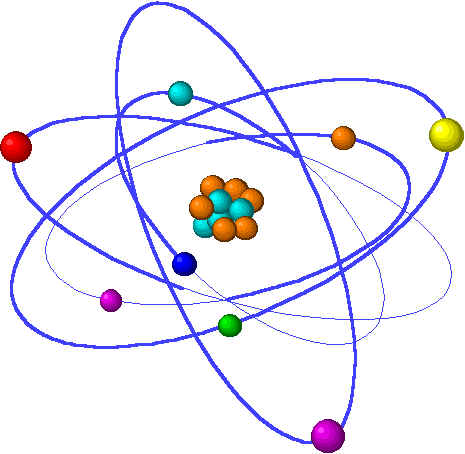 Isoelectric Point
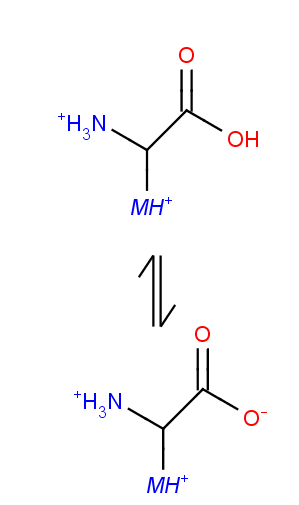 The pH at which a zwitterion carries no net charge
AH32+ + H2O ⇌ AH2+ + H3O+	pKa = 2.34
AH2+ + H2O ⇌ AH + H3O+		pKa = 6.04
AH + H2O ⇌ A- + H3O+		pKa = 9.69
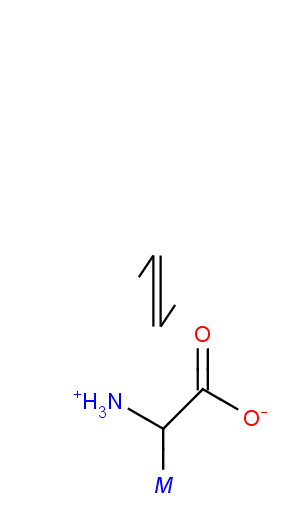 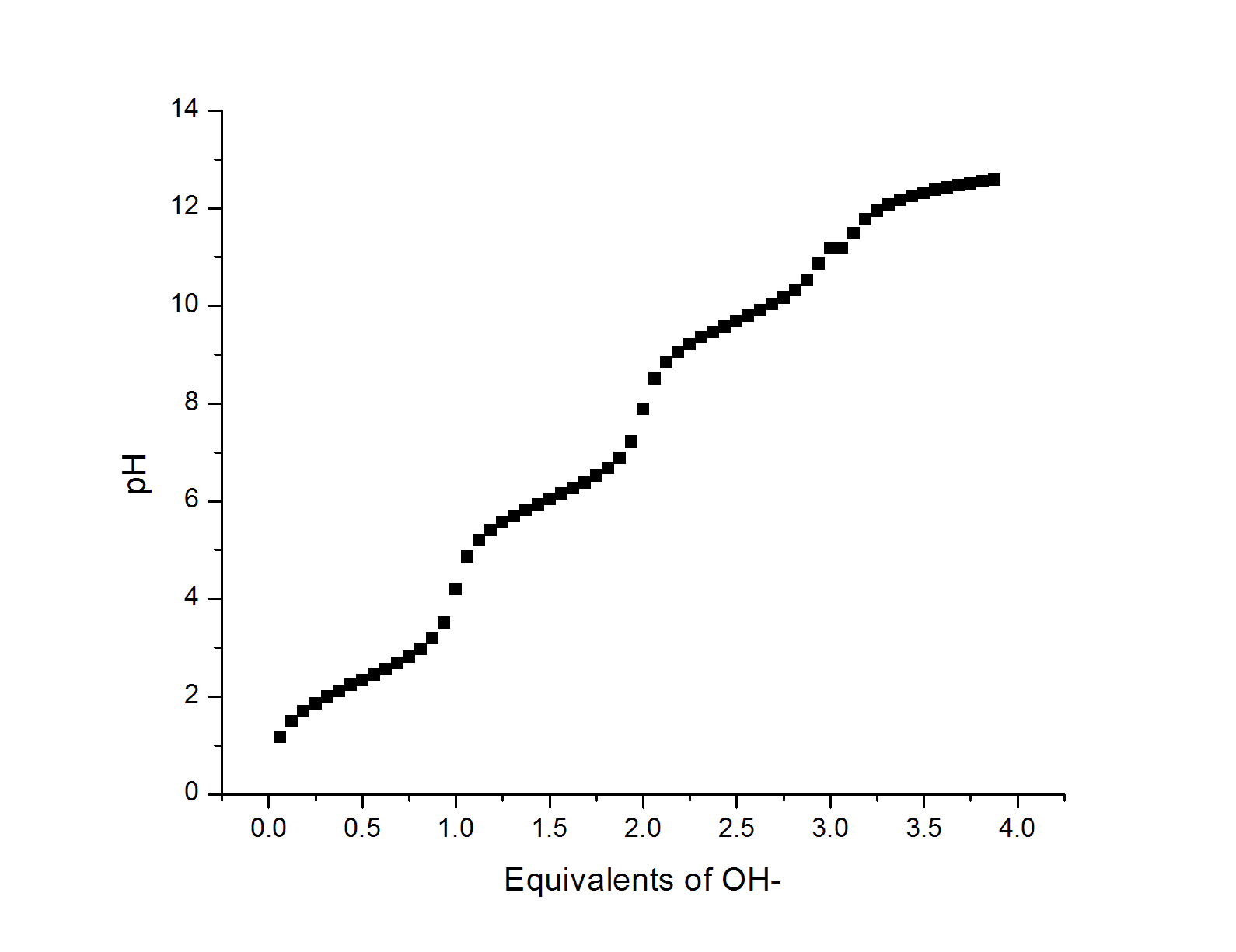 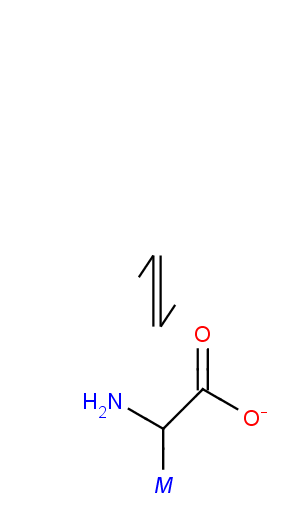 5
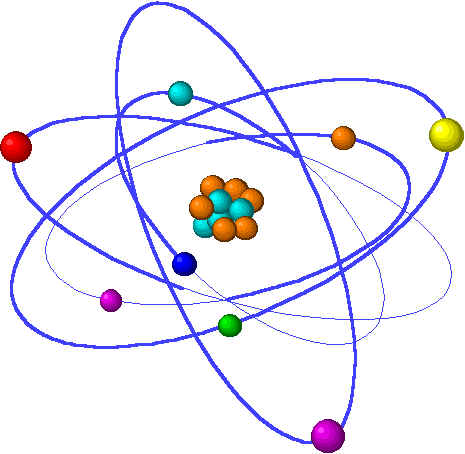 Common Side Chain Chemistry
Disulfide Formation
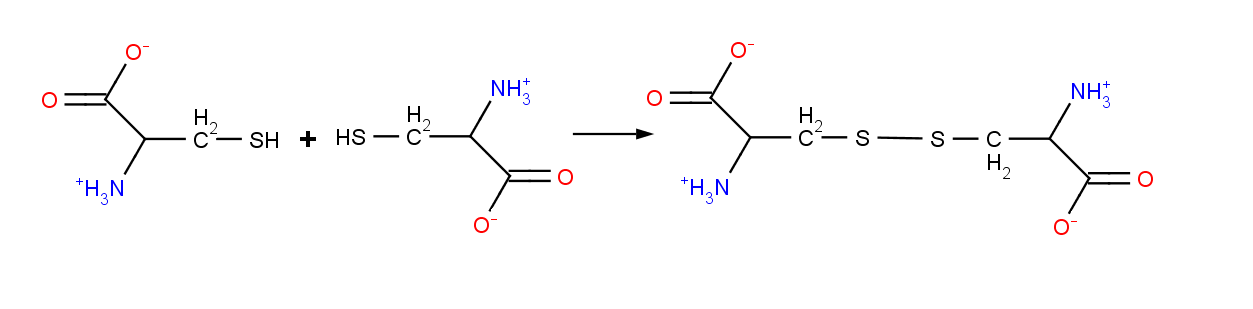 Phosphorylation of Side Chain
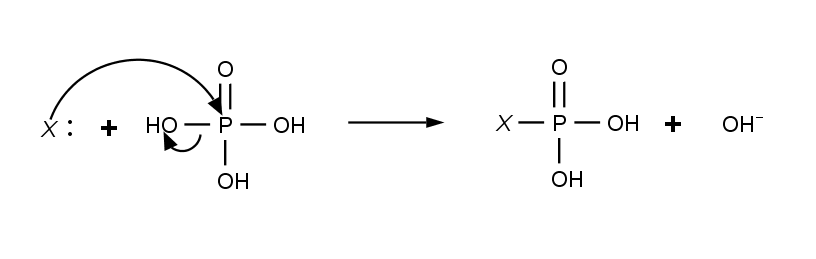 6
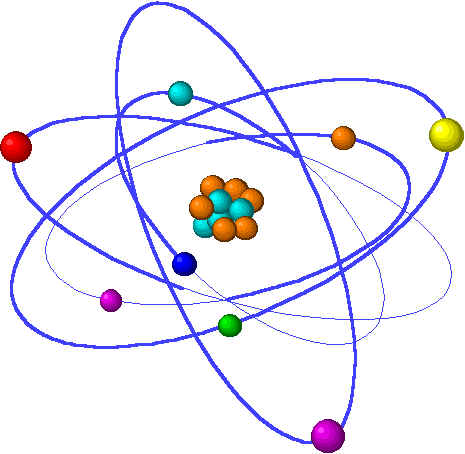 The Peptide Bond
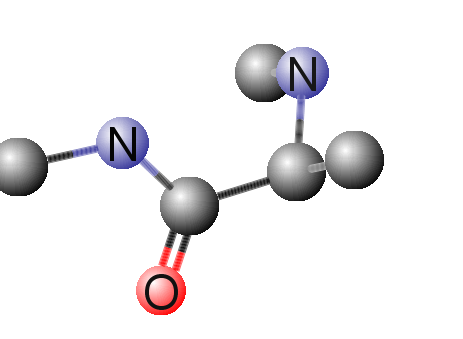 D
B
What can explain the deviation from expected values?
A
C
**
**
7
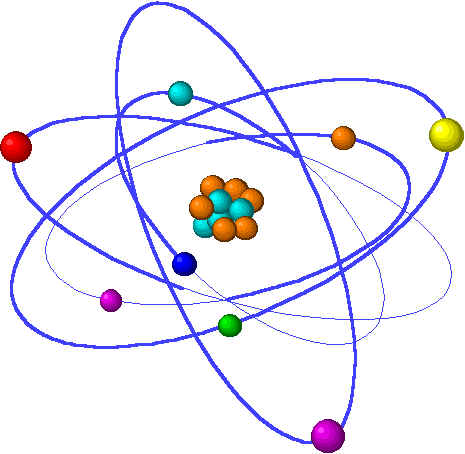 The Peptide Bond
~60%
~40%
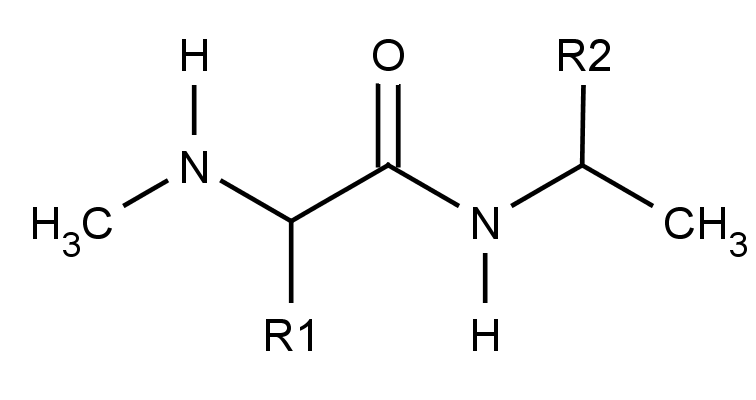 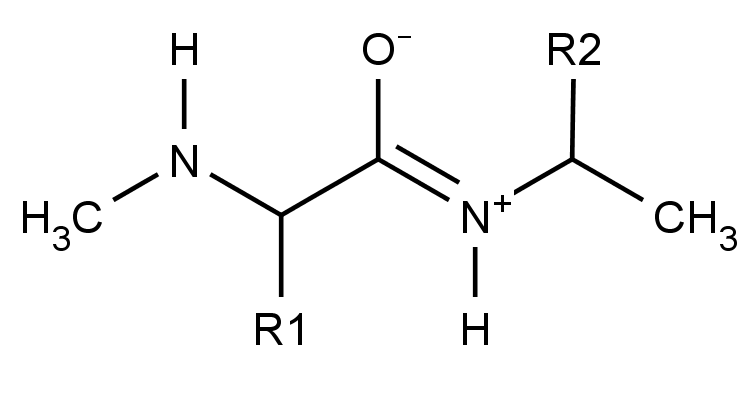 So the peptide bond is planar
cis and trans conformations can be envisioned
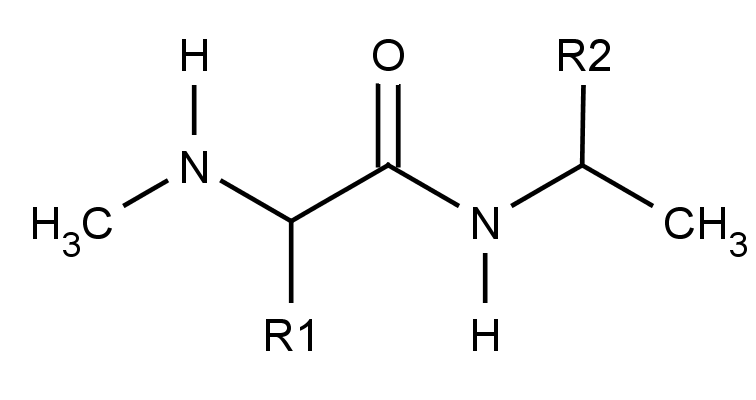 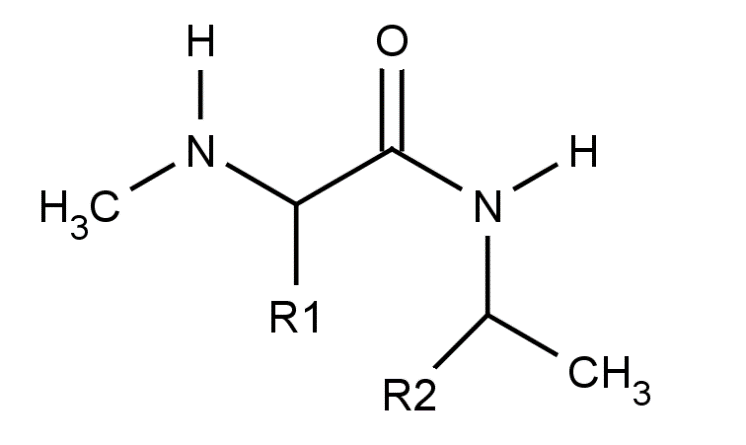 8
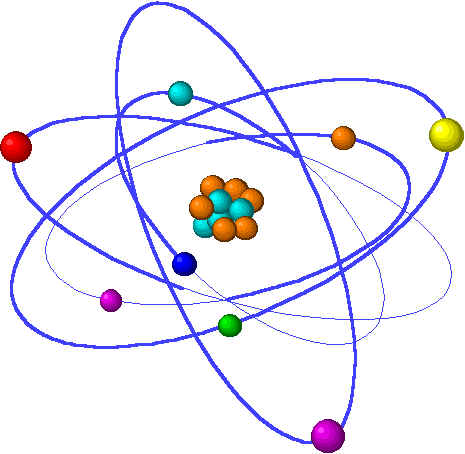 The Peptide Bond
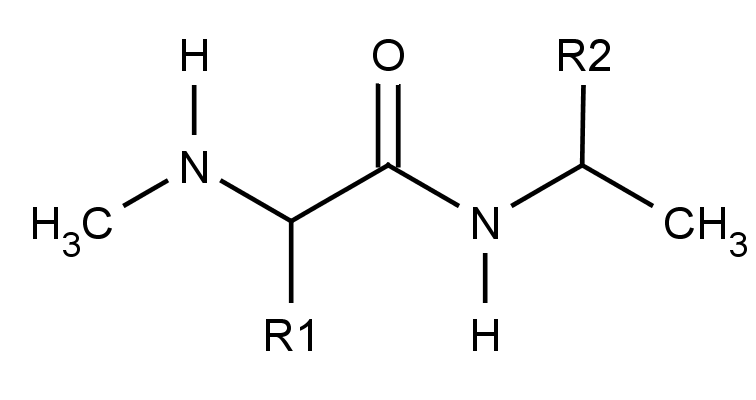 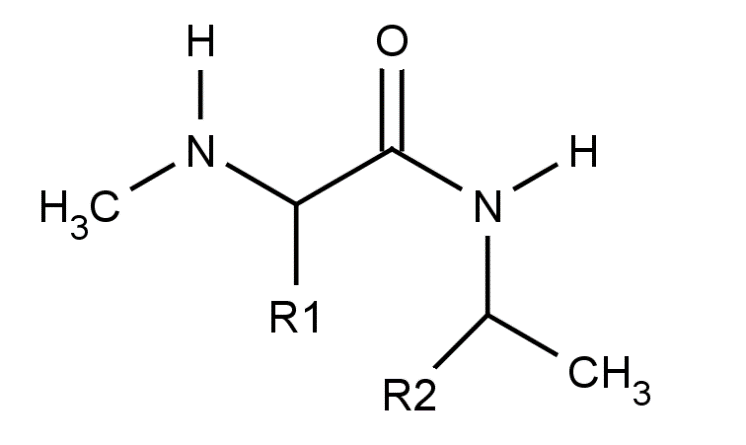 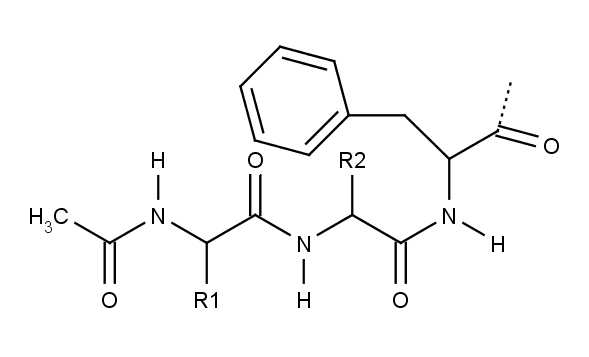 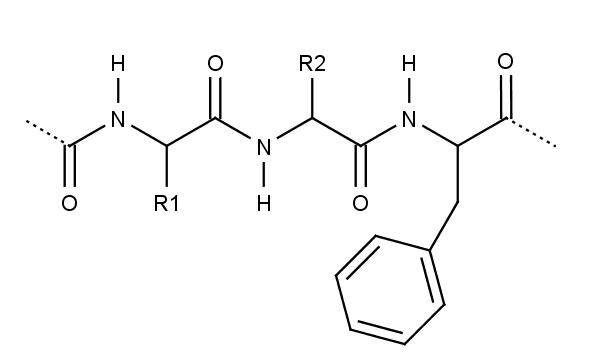 9
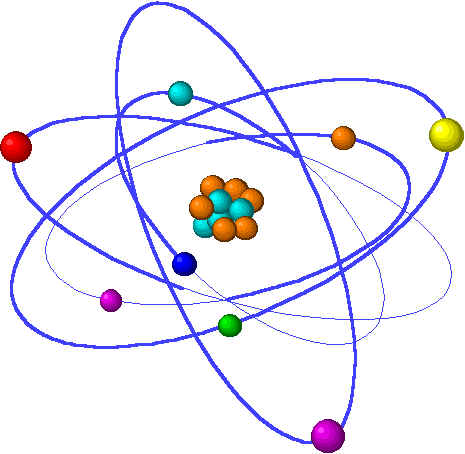 The Peptide Bond
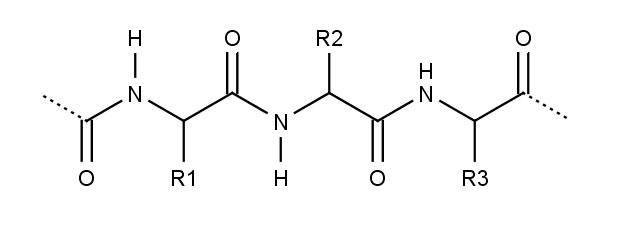 Polypeptide chains are sequences of peptide bond planes joining at every Ca
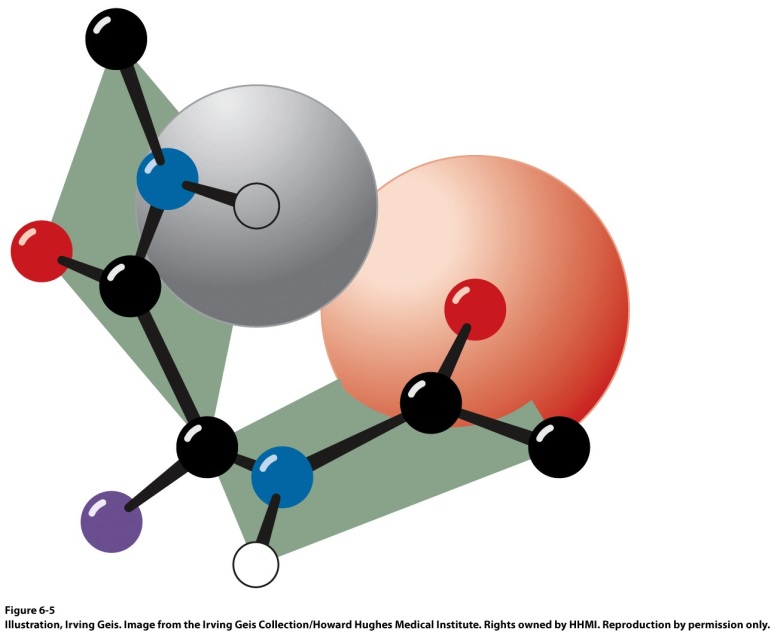 Modest rotation of one plane relative to another will dramatically influence the stability of a polypeptide
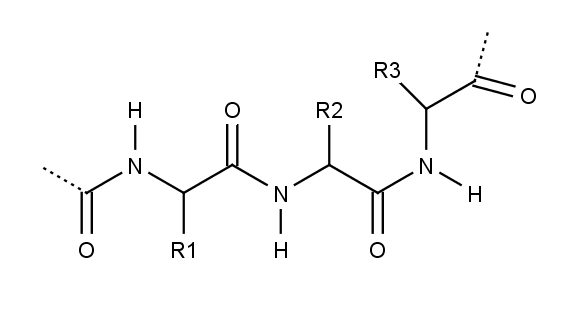 Steric restrictions will disallow this conformation
10
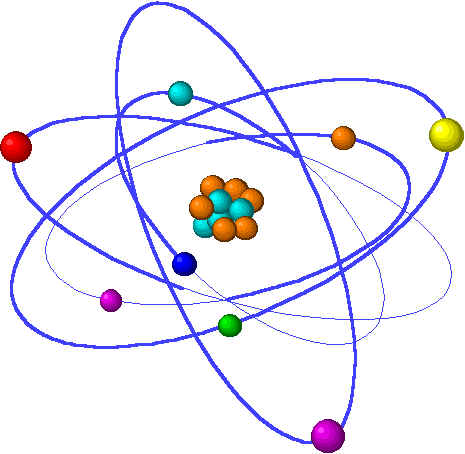 Torsion Angles
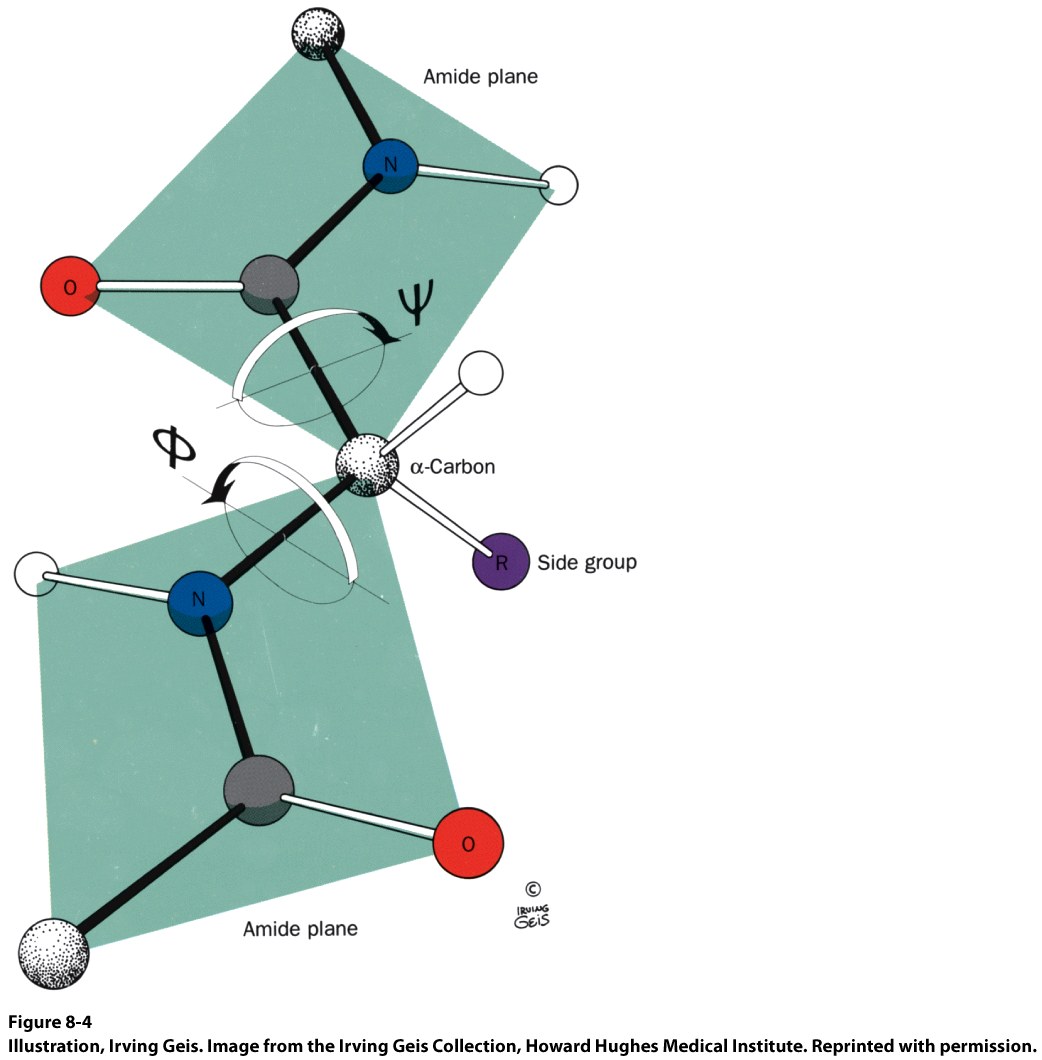 11
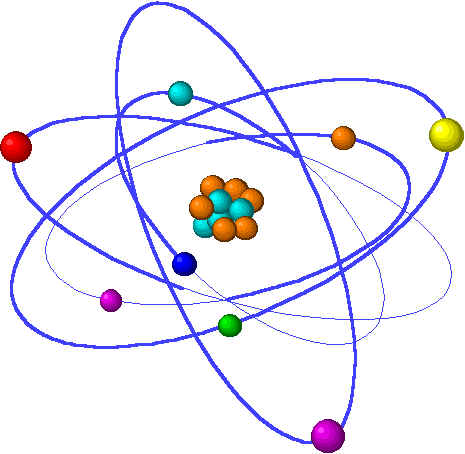 Ramachandran Plot
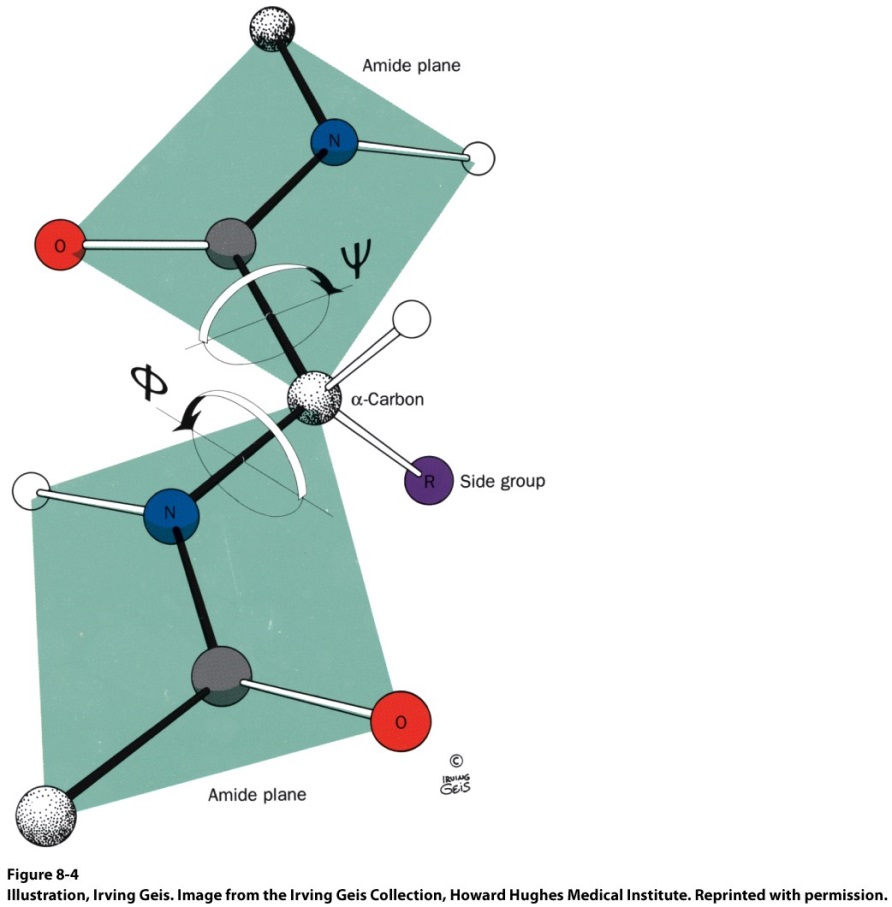 There are only a few “allowable” combinations of f and y.

Notable exceptions:
The side chain of Proline restricts f ≈ -60°
Glycine does not have a b carbon and can assume f,y combinations that are forbidden in other amino acids
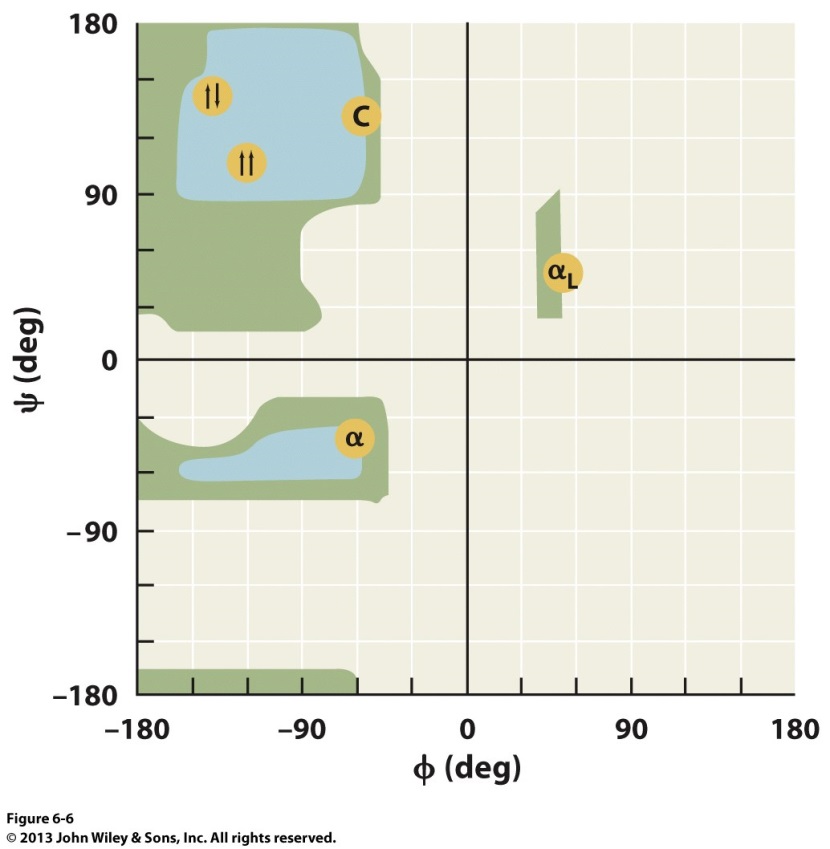 All other regions of the ramachandran plot are sterically forbidden
12
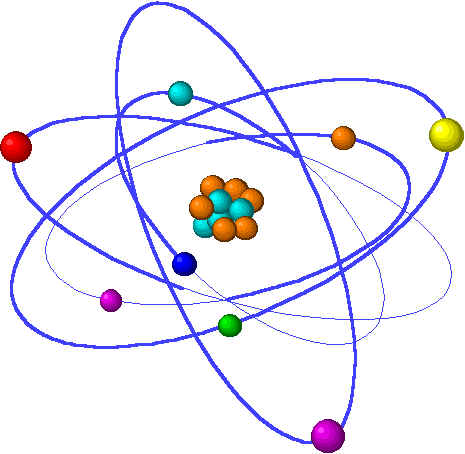 Ramachandran Plot
For full length proteins, several areas appear
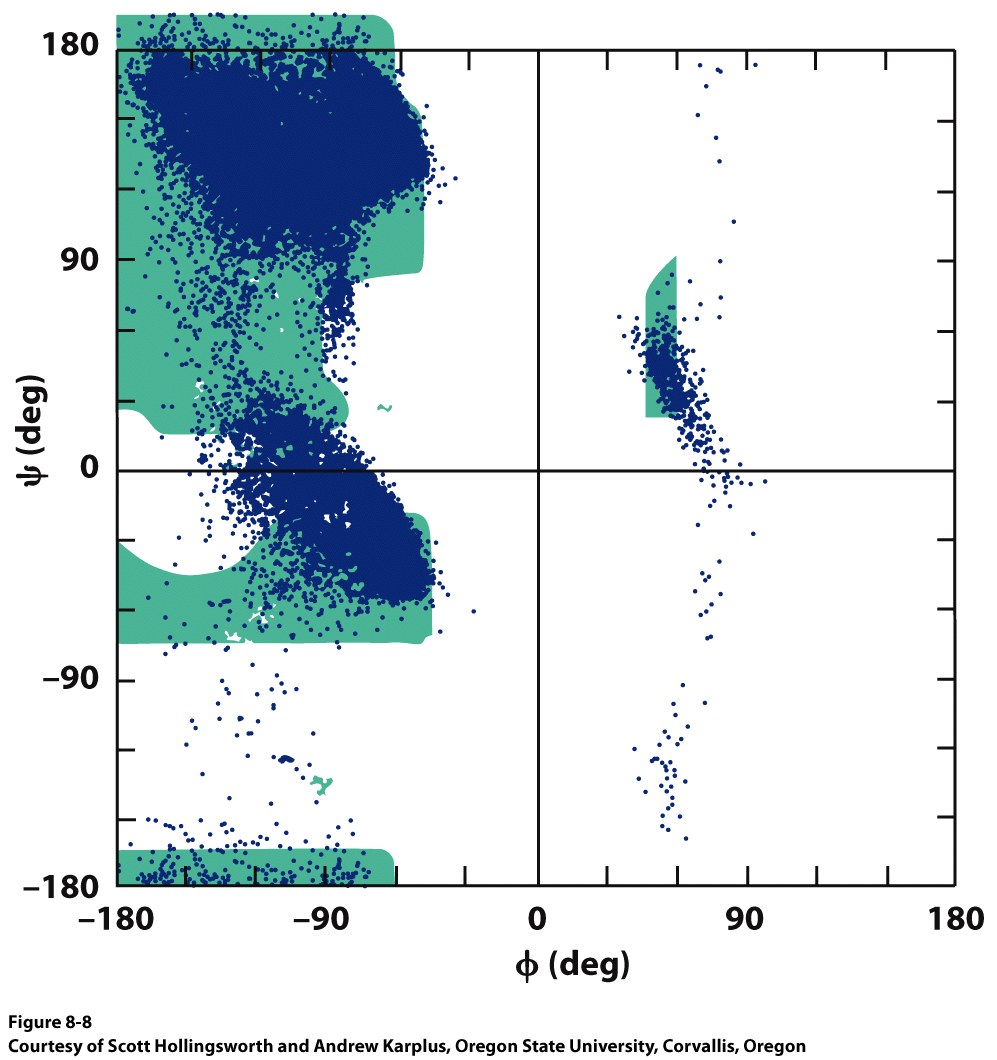 b sheets 
Centered around F = -139, Y = 135
Helical structures 
Centered around F = -57, Y = 47
13
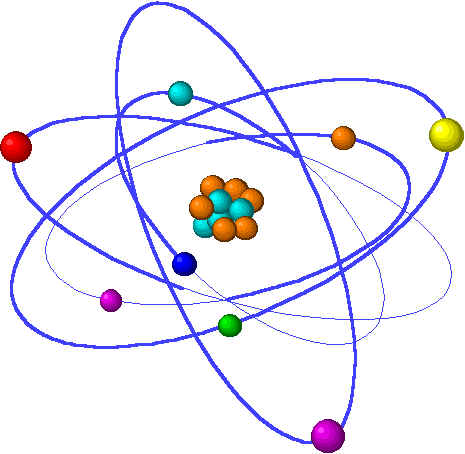 b Sheets
Note the alternating orientation of the side chains
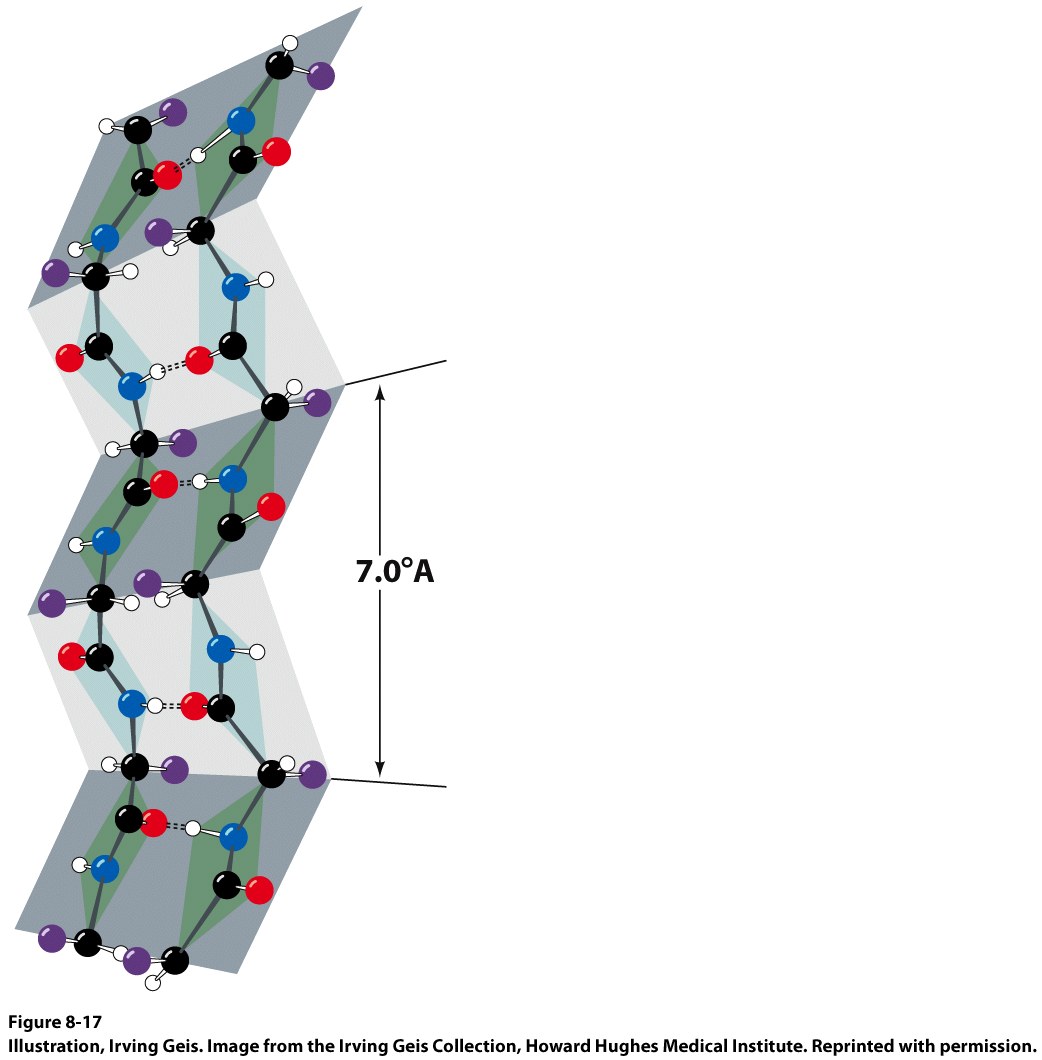 b sheets occur when two nearly fully extended (F = -139, Y = 135) polypeptide chains interact
Significant hydrogen-bonding between O and N of opposite chains
Because the chains are extended, the sheets take on a pleated appearance
N-term
C-term
Parallel
Antiparallel
14
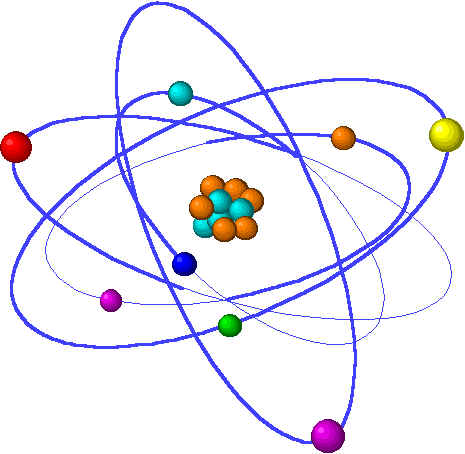 Parallel b Sheets
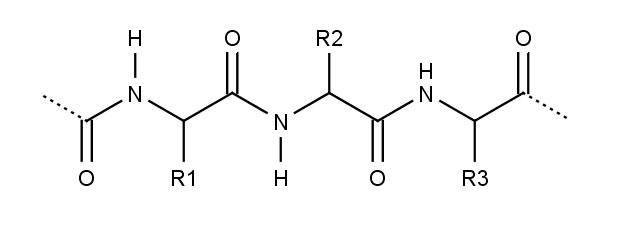 C Term
N Term
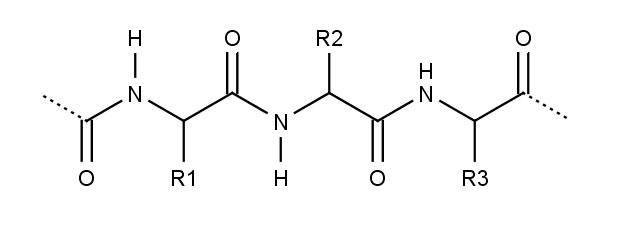 C Term
N Term
15
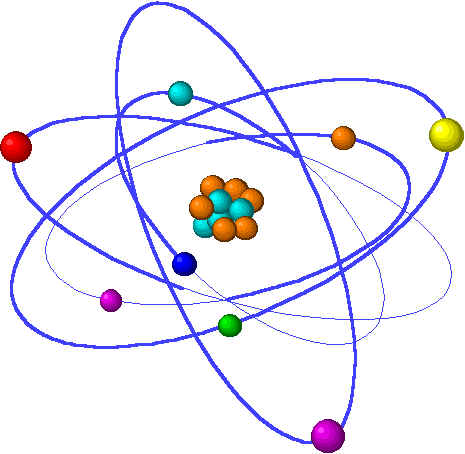 Antiparallel b Sheets
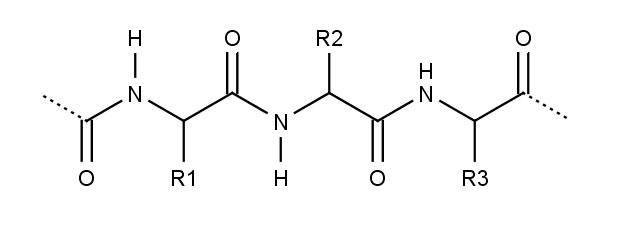 N Term
C Term
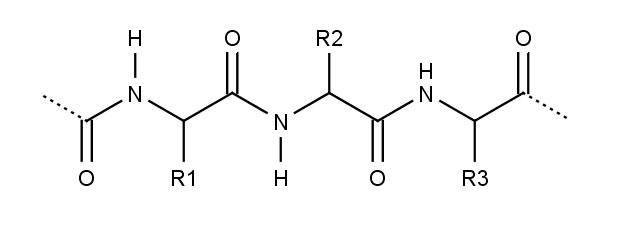 N Term
C Term
16
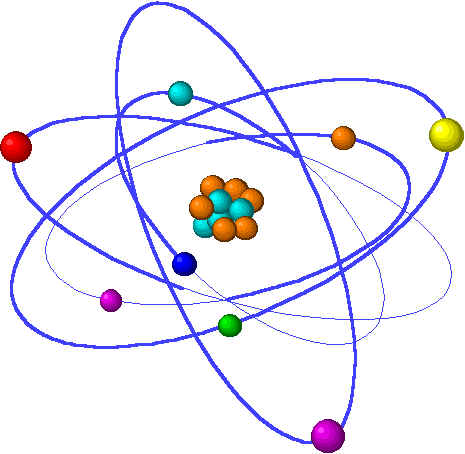 Helices
Note the side chains decorate the exterior of the helix
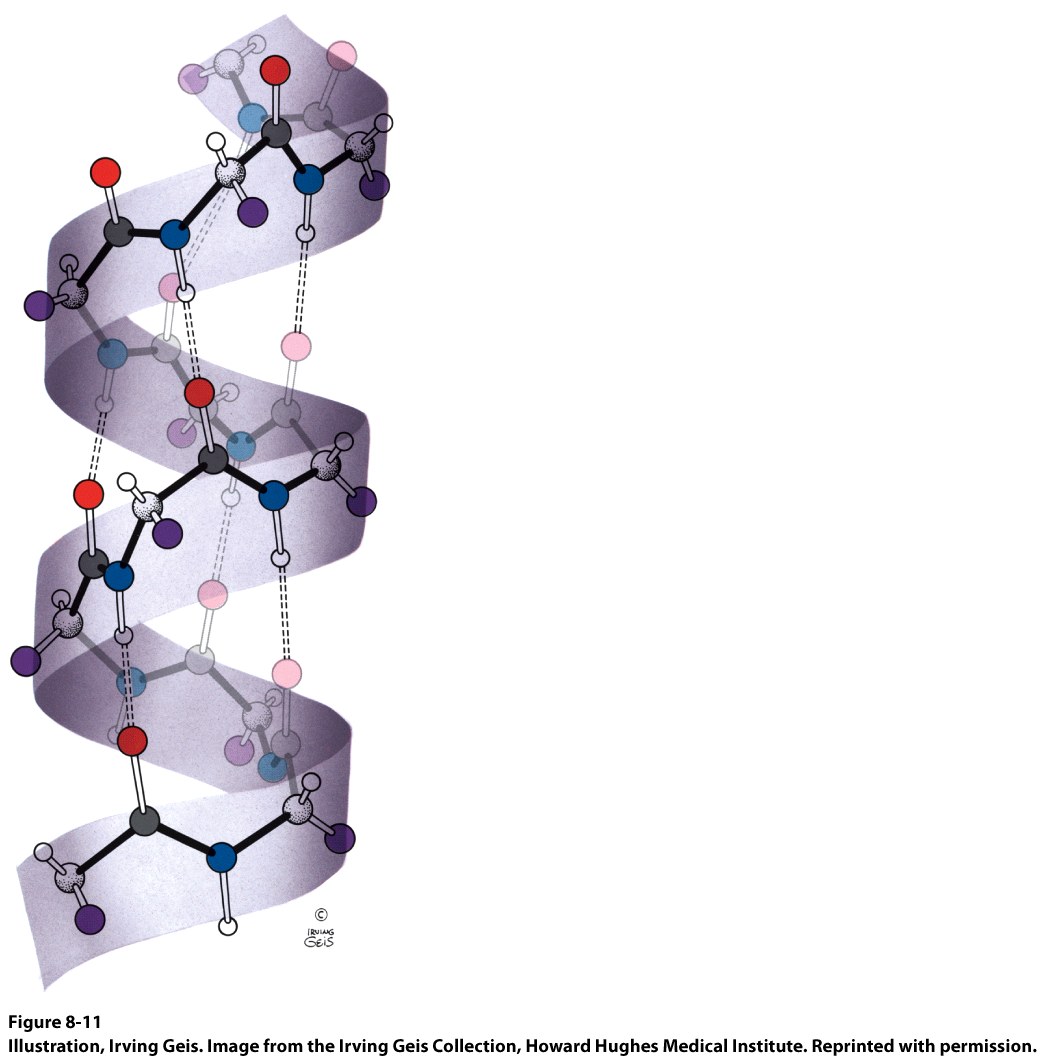 Helices occur when one peptide chain coils up (F = -57, Y = 47)
Significant hydrogen-bonding between backbone carbonyl Oxygen and amide Nitrogen
d+
Helices are polar
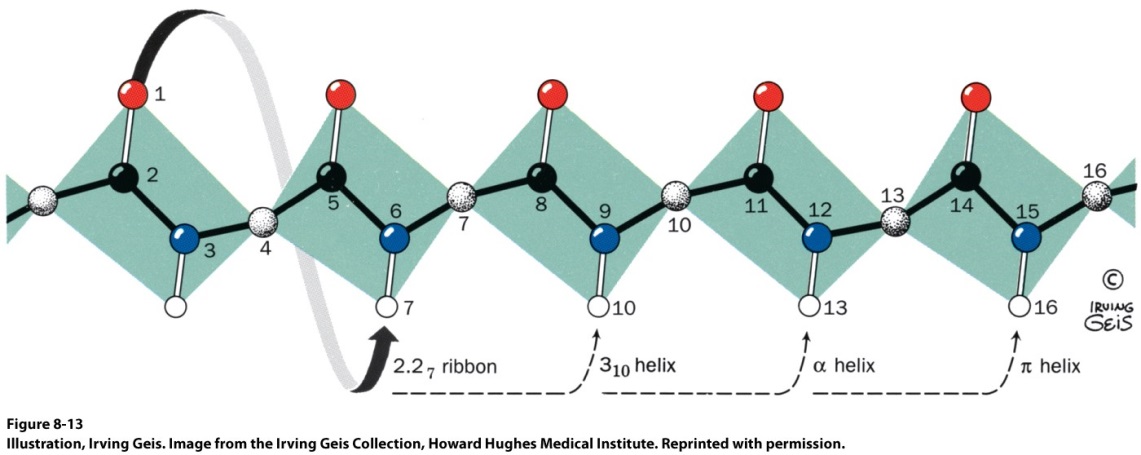 d+
17
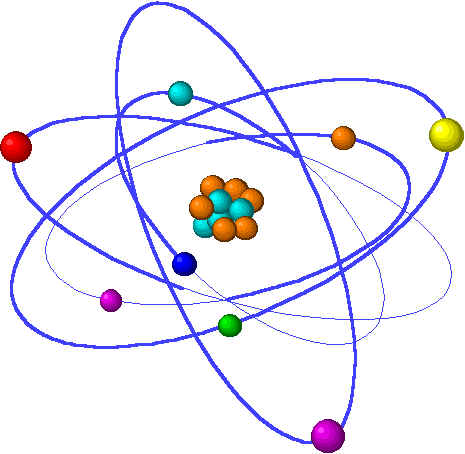 Other 2˚ Structural Motifs
Random Coil 
When the peptide backbone adopts no repeating structural features.  It is not correct to say the protein is disordered in random coil.
Turns
Abrupt changes in direction in polypeptide structures.
F2 = -60, Y2 = 120
F3 = -90, Y3 = 0
F2 = -60, Y2 = -30
F3 = -90, Y3 = 0
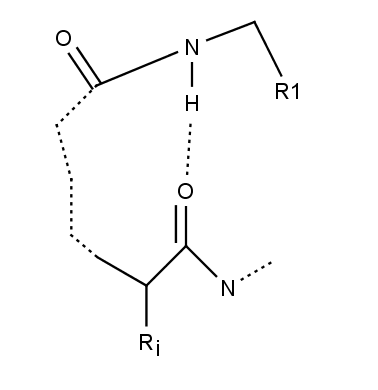 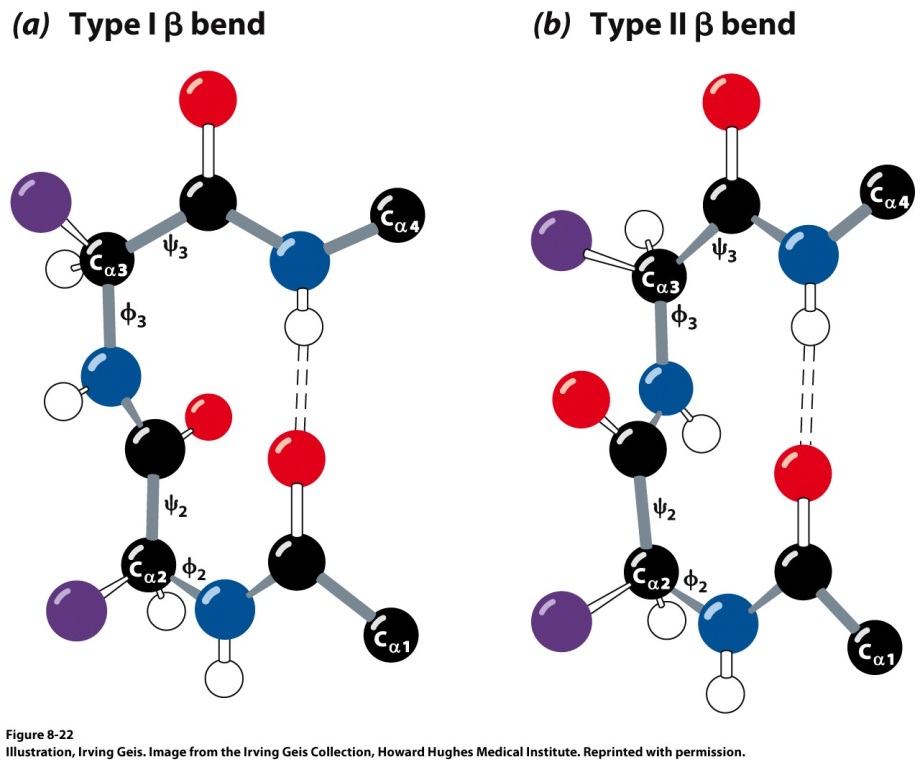 18
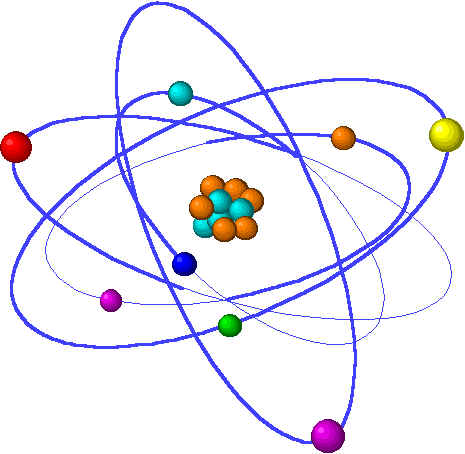 Fibrous Proteins vs. Globular Proteins
Repeating Primary Structures
Not Repeating
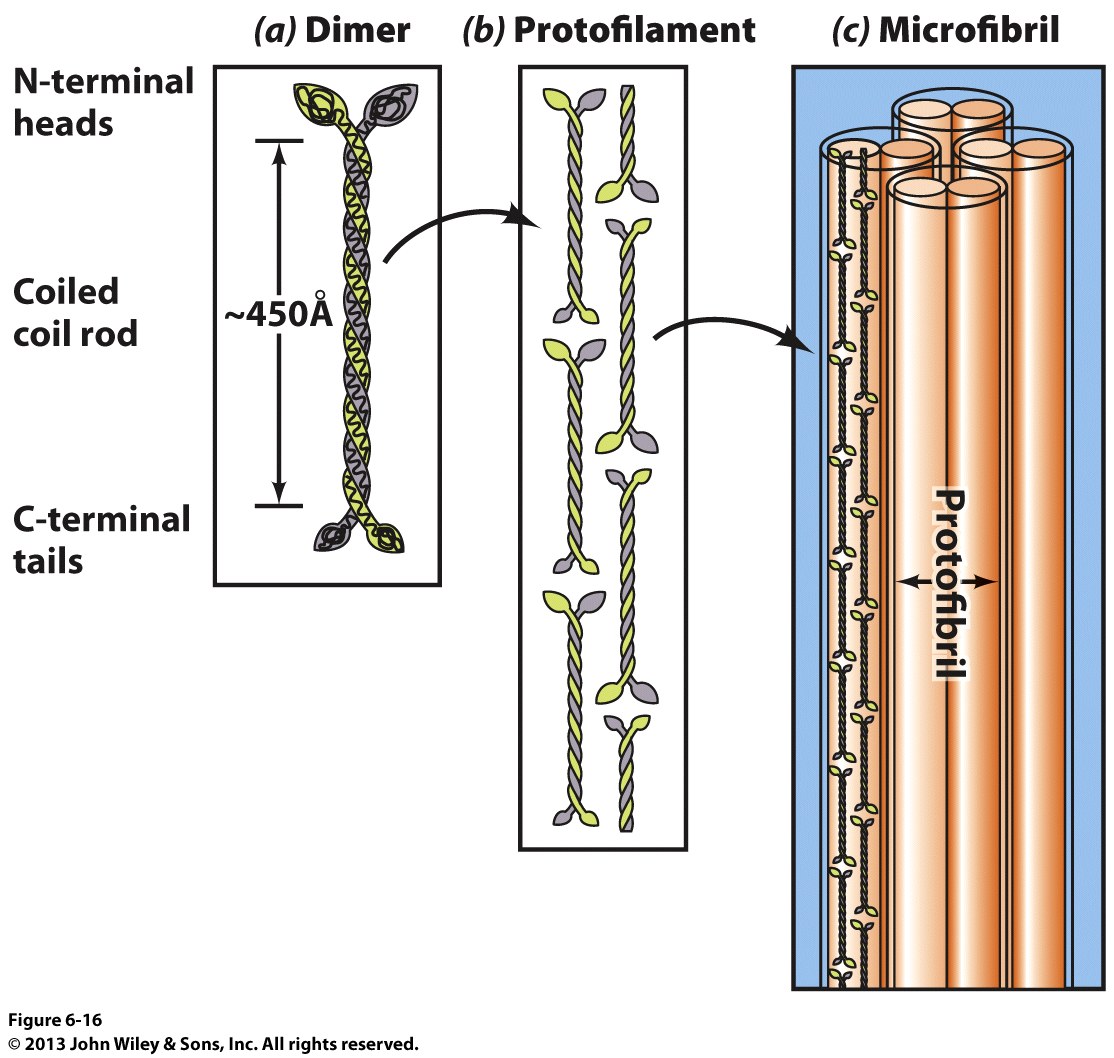 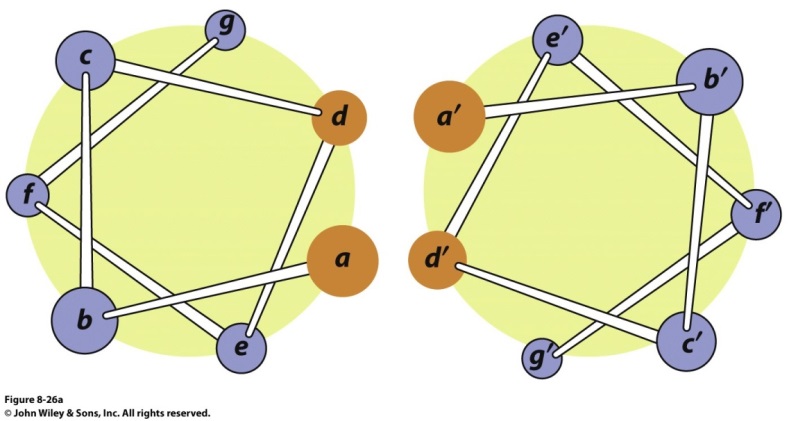 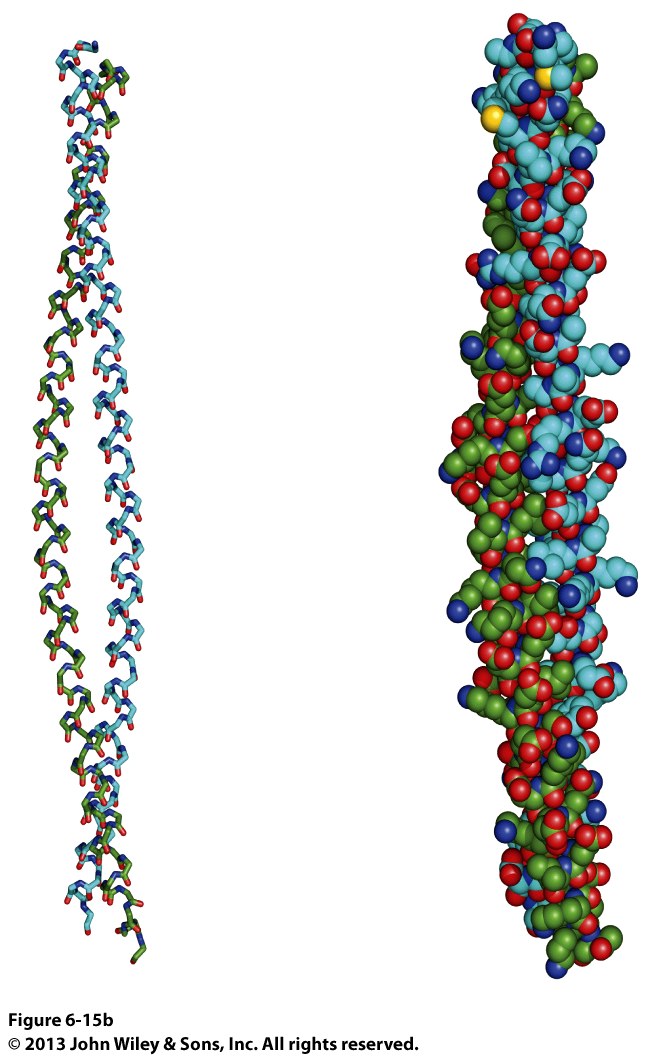 Keratin – Form Coiled Coils

Heptad Repeat  a b c d e f g
TropomyosinPDBid 1IC2
19
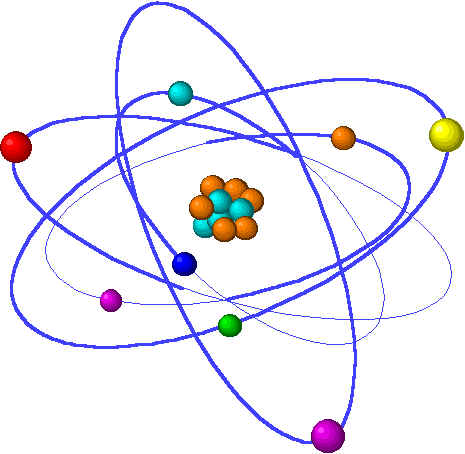 Tertiary Structure
Secondary Structural elements send to form so that Polar side chains and non-Polar side chains form opposite ‘faces’
Hydrophobic Regions pack together to form the core of globular proteins
Non-Polar
Polar
Backbone
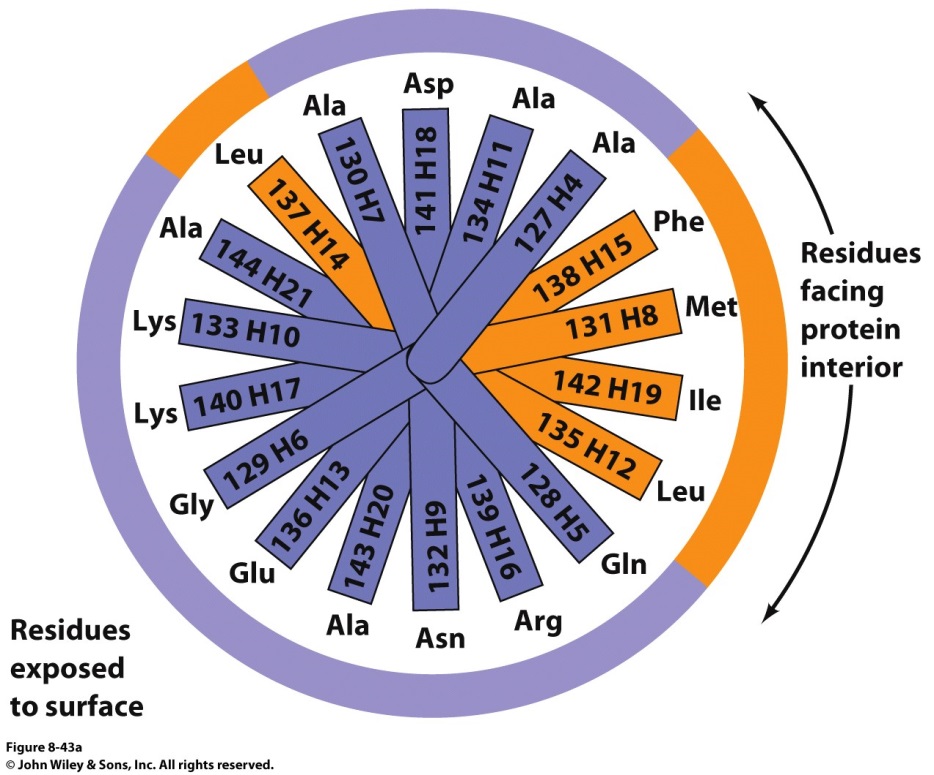 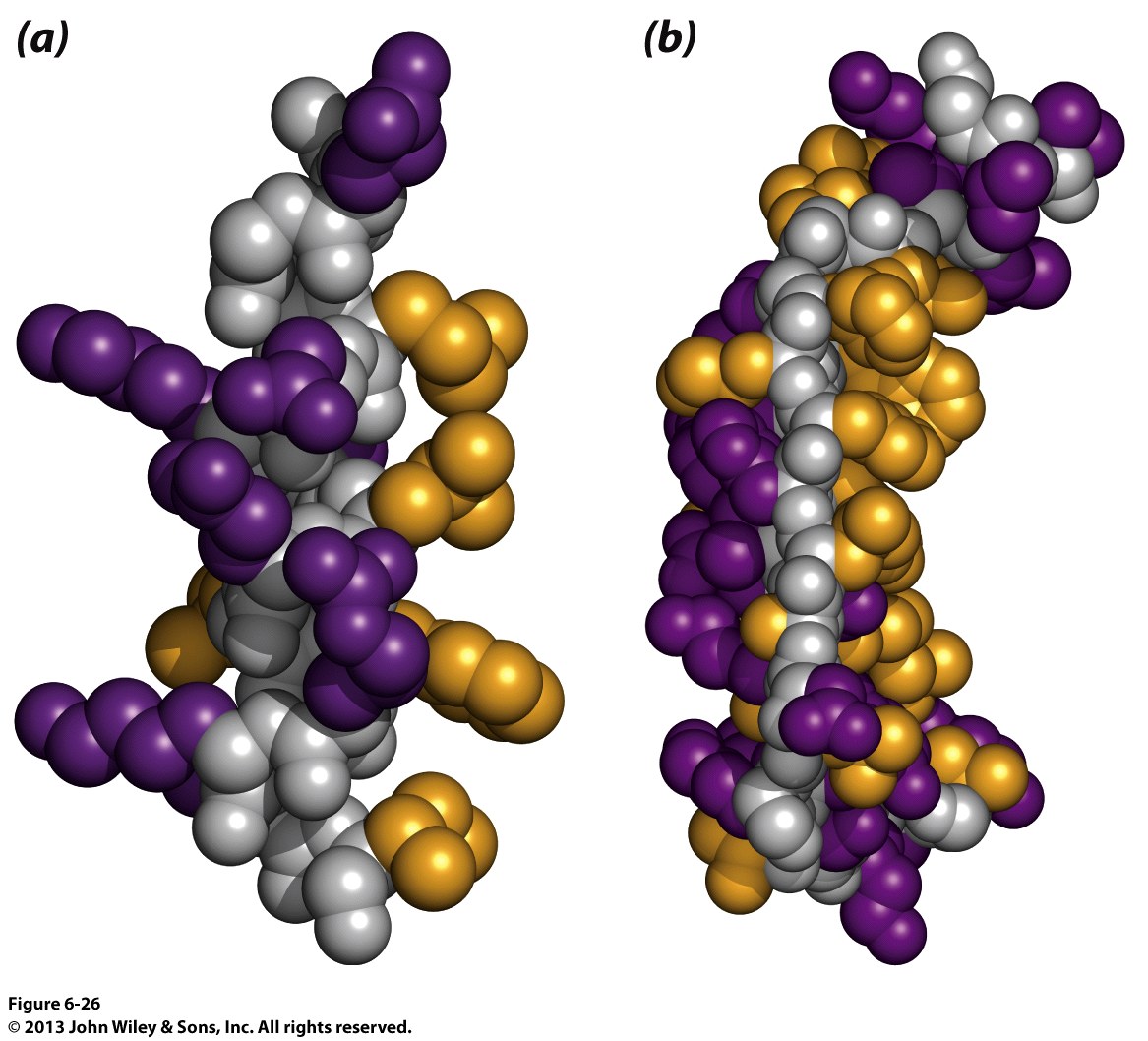 20
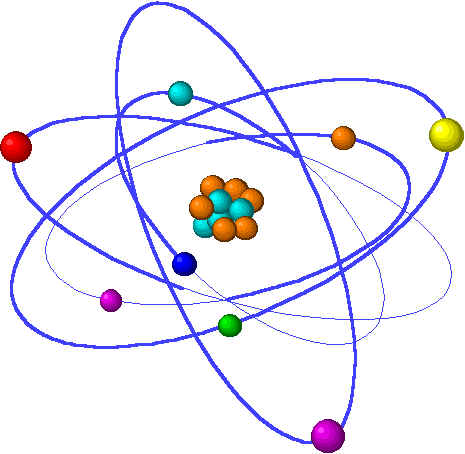 Tertiary Structure
Structural Motifs (or Super Secondary Structure)
Certain Combinations of secondary structural elements tend to be found very commonly in protein structures
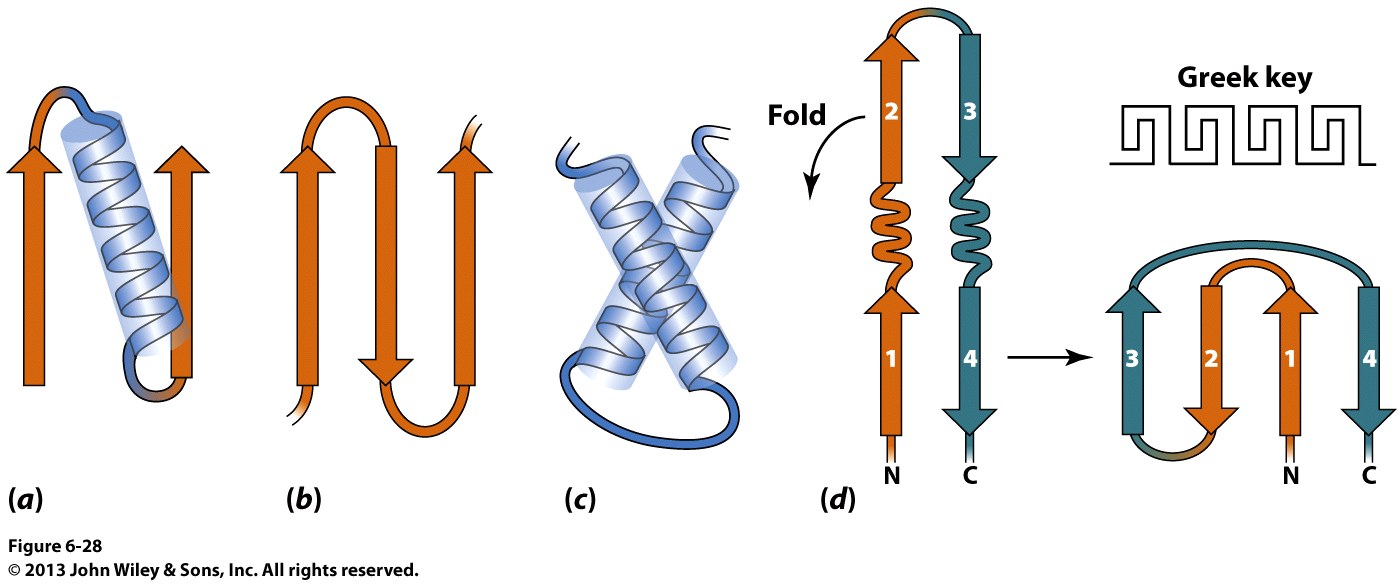 21
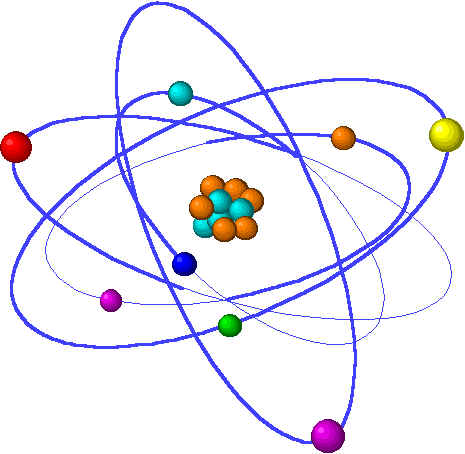 Tertiary Structure
Proteins are represented by showing how 2nd structures interact with each other.
Arrow are b sheets
Coils are a helices
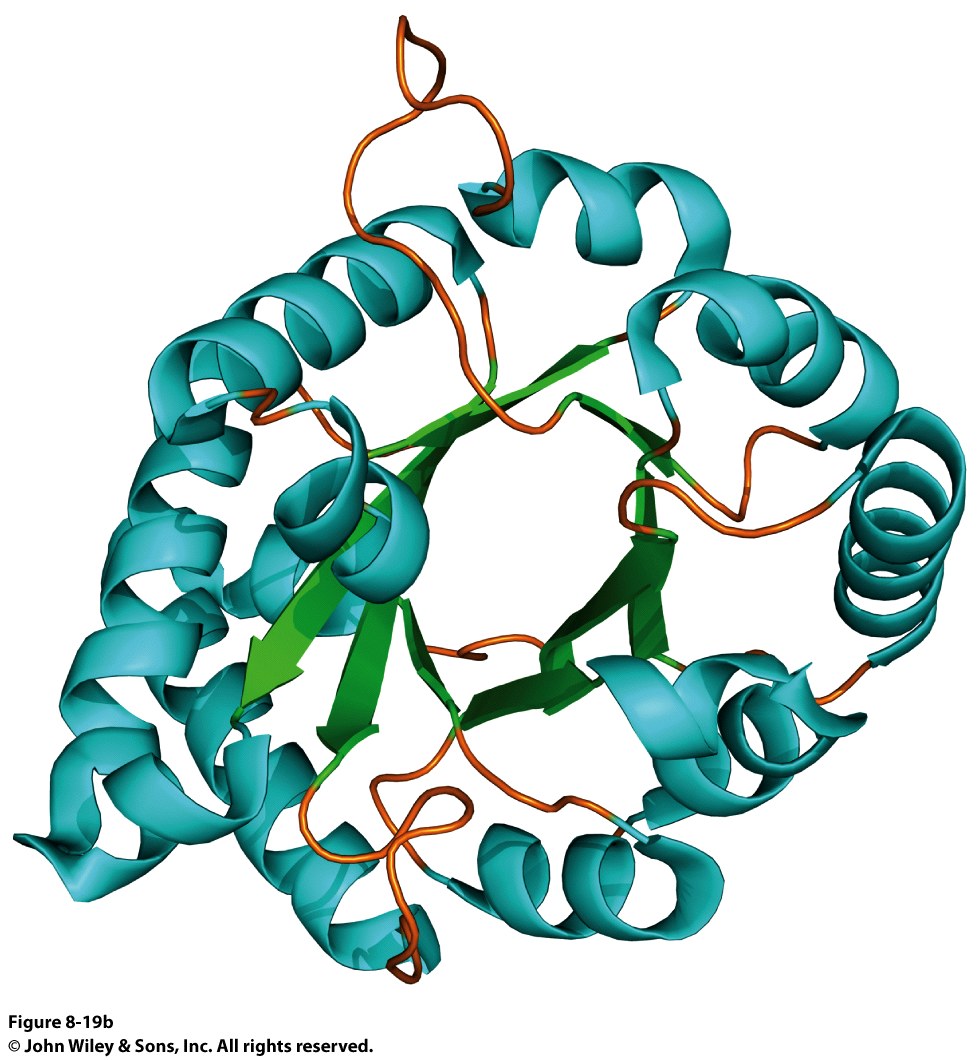 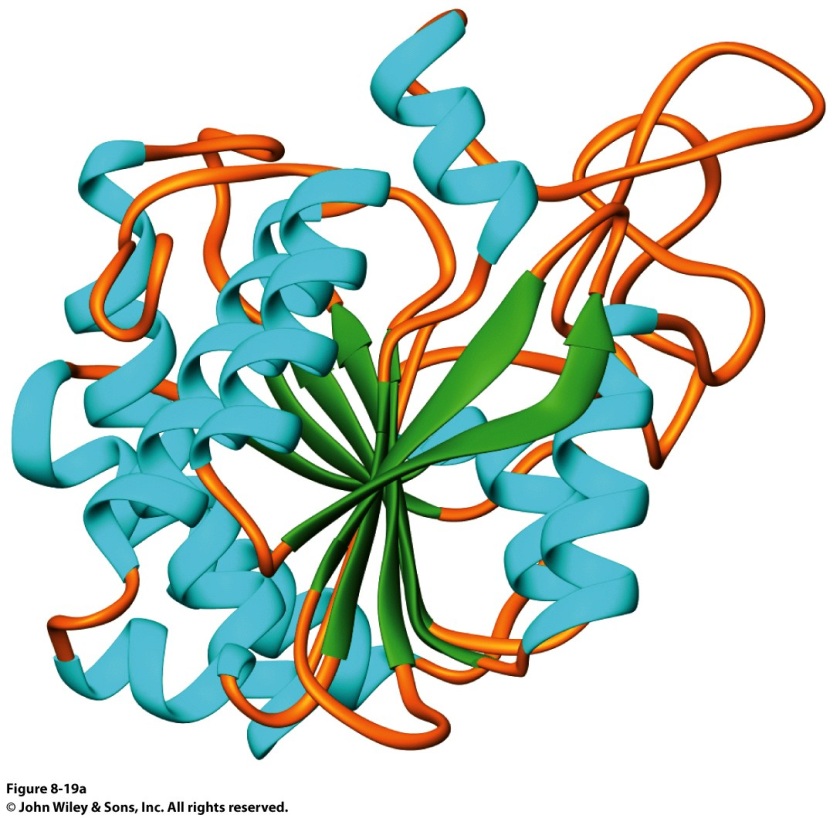 22